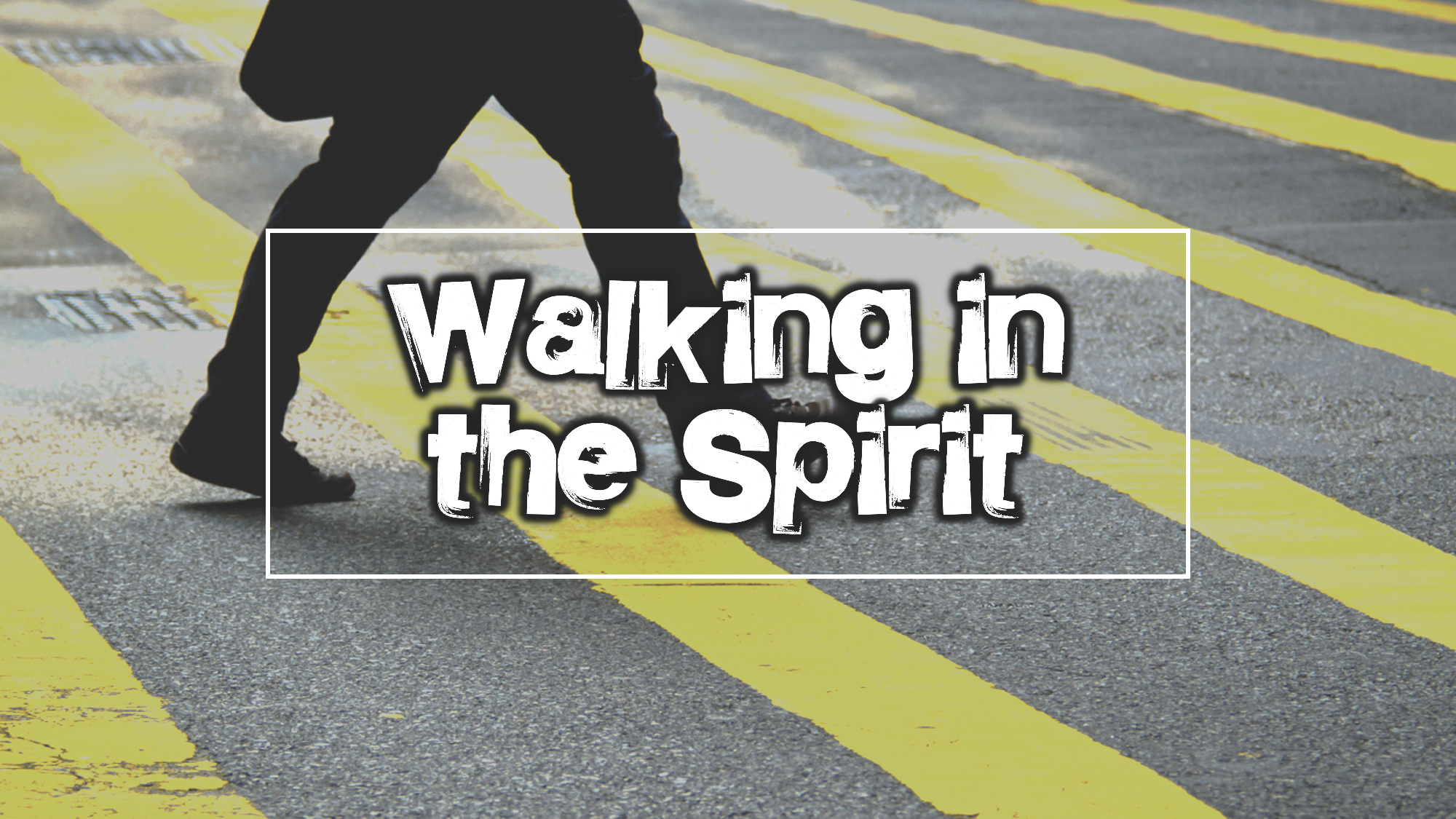 Overview of Series:
Week 1: Being Led by the Spirit
Week 2: Fruit of the Spirit
Week 3: In Step with the Spirit
Week 4: Investing in the Spirit
Galatians 5:16- 6:10
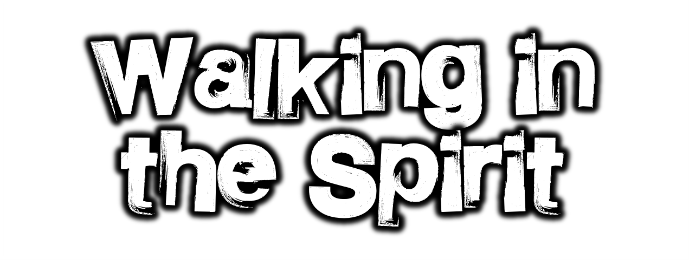 16 So I say, walk by the Spirit, and you will not gratify the desires of the sinful nature. 17 For the sinful nature desires what is contrary to the Spirit, and the Spirit what is contrary to the sinful nature. They are in conflict with each other, so that you do not do what you want. 18 But if you are led by the Spirit, you are not under the law.
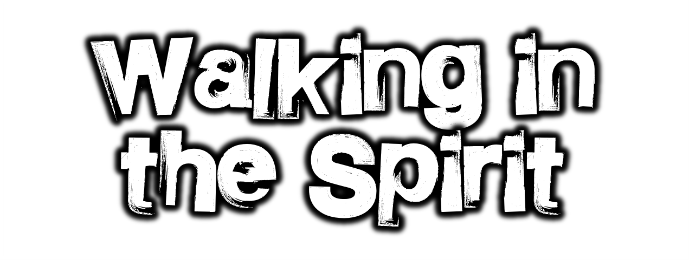 Galatians 5:16-18
It is not the reward (or result) of Spiritual attainment
It is the condition of Spiritual attainment
The Holy Spirit is the leader, He is not a follower!
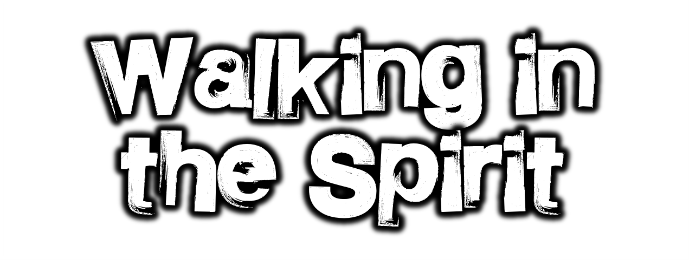 Led by the Spirit
ago (ag'-o); to lead, to bring, drive, to (reflexively) go, to pass time, to induce
Being led here is more than just mere guidance
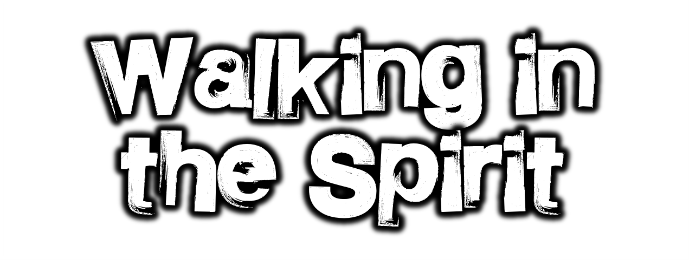 Led by the Spirit
Romans 8:5-9, 12-14
5 Those who live according to the sinful nature have their minds set on what that nature desires; but those who live in accordance with the Spirit have their minds set on what the Spirit desires. 6 The mind of sinful man is death, but the mind controlled by the Spirit is life and peace;
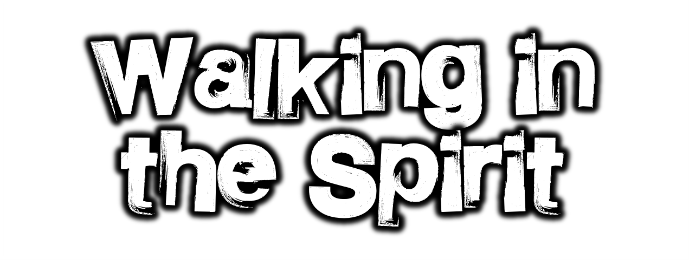 Led by the Spirit
Romans 8:5-9, 12-14
7 the sinful mind  is hostile to God. It does not submit to God’s law, nor can it do so. 
8 Those controlled by the sinful nature cannot please God. 9 You, however, are not controlled by the sinful nature but by the Spirit, if the Spirit of God lives in you. …
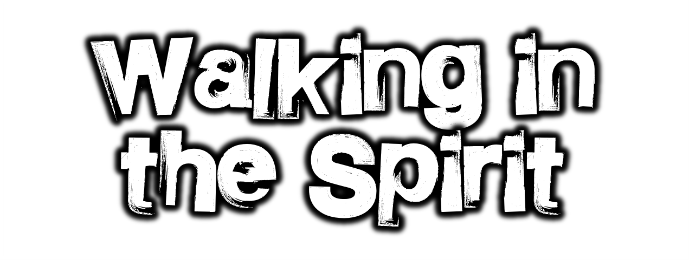 Led by the Spirit
Romans 8:5-9, 12-14
12 Therefore, brothers, we have an obligation —but it is not to the sinful nature, to live according to it. 13 For if you live according to the sinful nature, you will die; but if by the Spirit you put to death the misdeeds of the body, you will live, 14 because those who are led by the Spirit of God are sons of God.
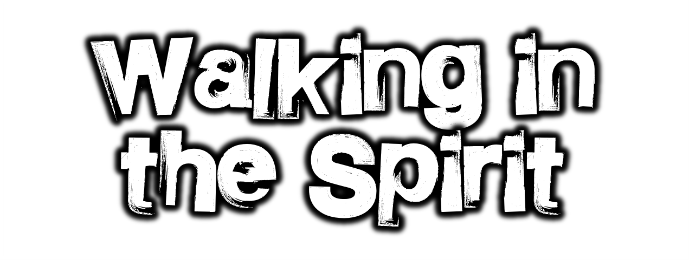 Led by the Spirit
Being led by the Spirit is explained as: 
Our mind being controlled by the Holy Spirit (brings life and peace)
Obligation to live according to the Spirit
Moved by the Spirit to be killing sin
Leading us into war with our sin
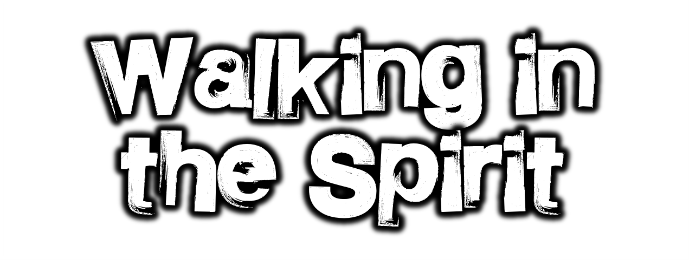 Led by the Spirit
(position and relationship)
Sonship!
lost all rights to old family; gained all the rights of a fully legitimate son in new family
became heir to his new father’s estate
the old life of the adopted person was completely wiped out. Legally, all debts were cancelled as though they had never been  
He took his new father’s name
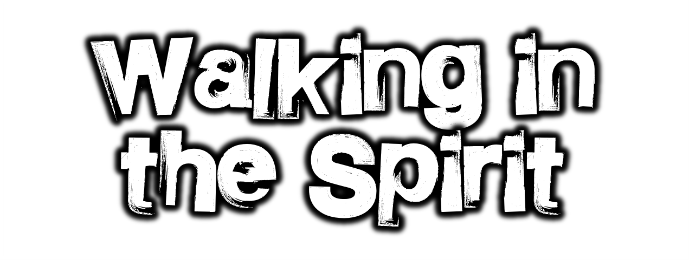 Led by the Spirit
10 …The Spirit searches all things, even the deep things of God. 11 For who knows a person’s thoughts except their own spirit within them? In the same way no one knows the thoughts of God except the Spirit of God. 12 What we have received is not the spirit of the world, but the Spirit who is from God, so that we may understand what God has freely given us. 13 This is what we speak, not in words taught us by human wisdom but in words taught by the Spirit,
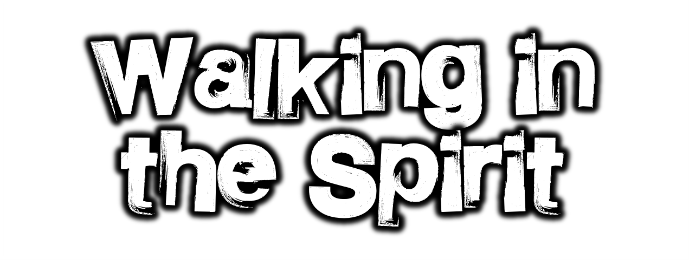 1 Corinthians 2:10-16
explaining spiritual realities with Spirit-taught words. 14 The person without the Spirit does not accept the things that come from the Spirit of God but considers them foolishness, and cannot understand them because they are discerned only through the Spirit. 15 The person with the Spirit makes judgments about all things, but such a person is not subject to merely human judgments, 16 for, “Who has known the mind of the Lord so as to instruct him?” But we have the mind of Christ.
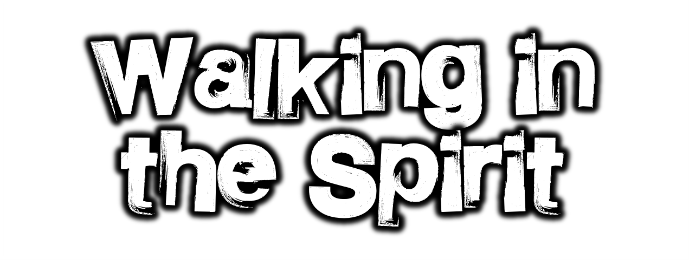 1 Corinthians 2:10-16
16 So I say, walk by the Spirit, and you will not gratify the desires of the sinful nature. 17 For the sinful nature desires what is contrary to the Spirit, and the Spirit what is contrary to the sinful nature. They are in conflict with each other, so that you do not do what you want. 18 But if you are led by the Spirit, you are not under the law.
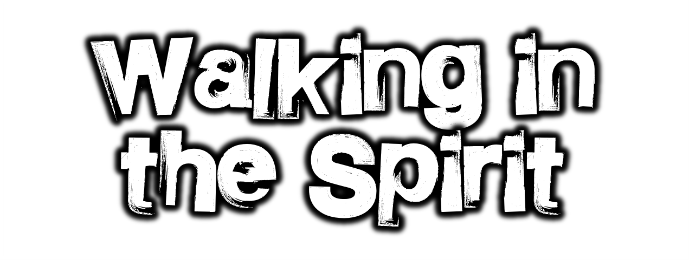 Galatians 5:16-18
16 So I say, walk by the Spirit, and you will not gratify the desires of the sinful nature. 17 For the sinful nature desires what is contrary to the Spirit, and the Spirit what is contrary to the sinful nature. They are in conflict with each other, so that you do not do what you want. 18 But if you are led by the Spirit, you are not under the law.
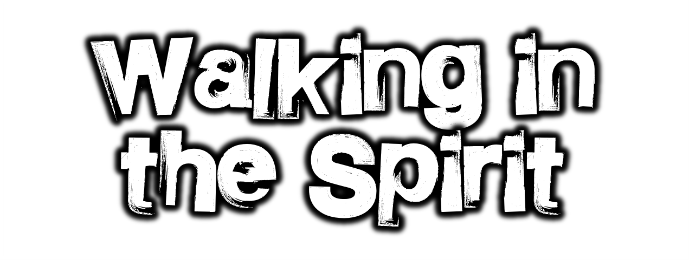 Galatians 5:16-18
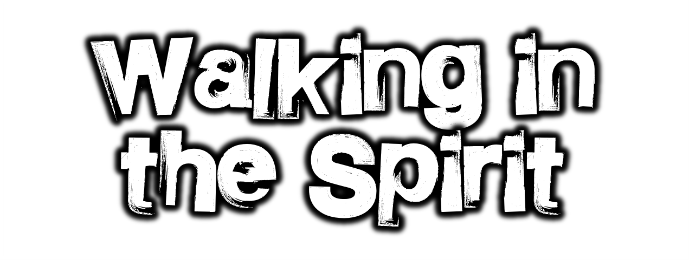 1 Corinthians 11:23-32